LOI PINEL : LES PLAFONDS DE RESSOURCES ET DE LOYERS 2023
ACTUALISATION DES PLAFONDS DE LOYERS 2023  DISPOSITIFS DUFLOT-PINEL METROPOLE
Pour les baux conclus ou renouvelés en 2023, les plafonds de loyers mensuels par  mètre carré, charges non comprises, sont fixés à :
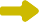 DISPOSITIFS DUFLOT-PINEL OUTRE-MER
Pour les baux conclus ou renouvelés en 2023, les plafonds de loyers mensuels par mètre carré,  charges non comprises, sont fixés à :
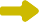 ACTUALISATION DES PLAFONDS DE RESSOURCES 2023

DISPOSITIFS DUFLOT-PINEL METROPOLE
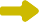 DISPOSITIFS DUFLOT-PINEL OUTRE-MER
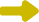 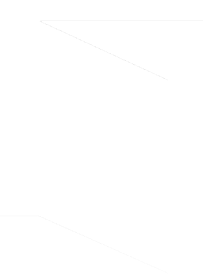 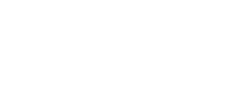 www.liins.com | contact@liins.com